Making Waves
Waves and wave characteristics
Waves Used to Construct These Images Share the Same Characteristics and Behaviors as…
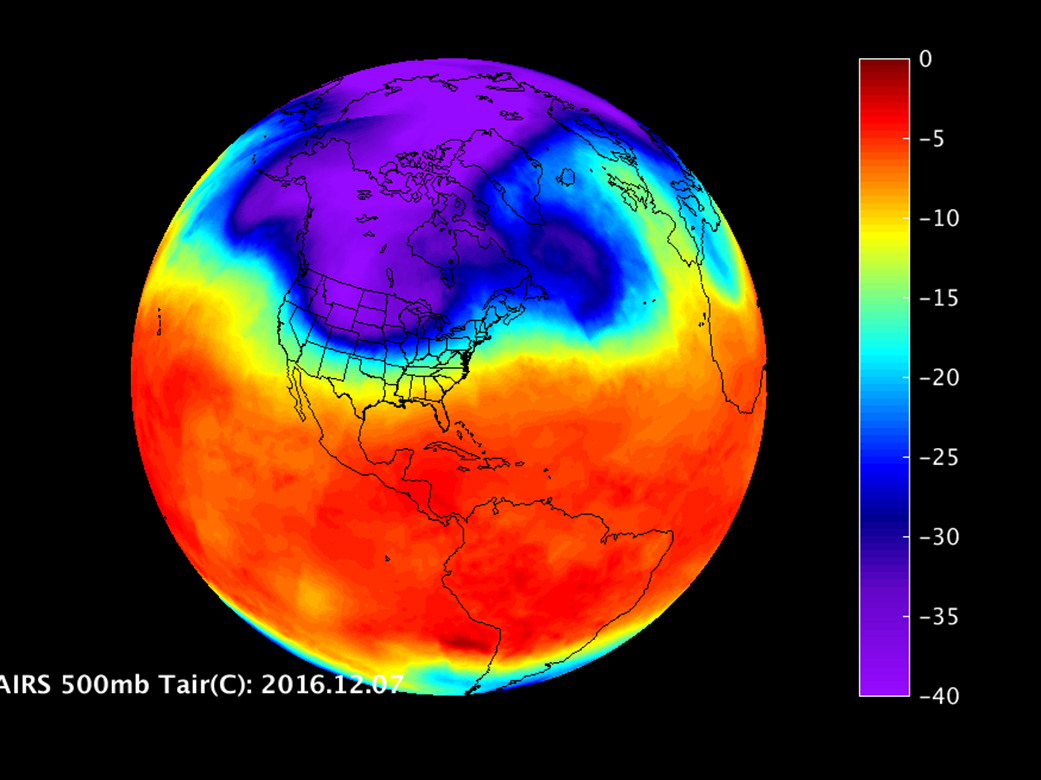 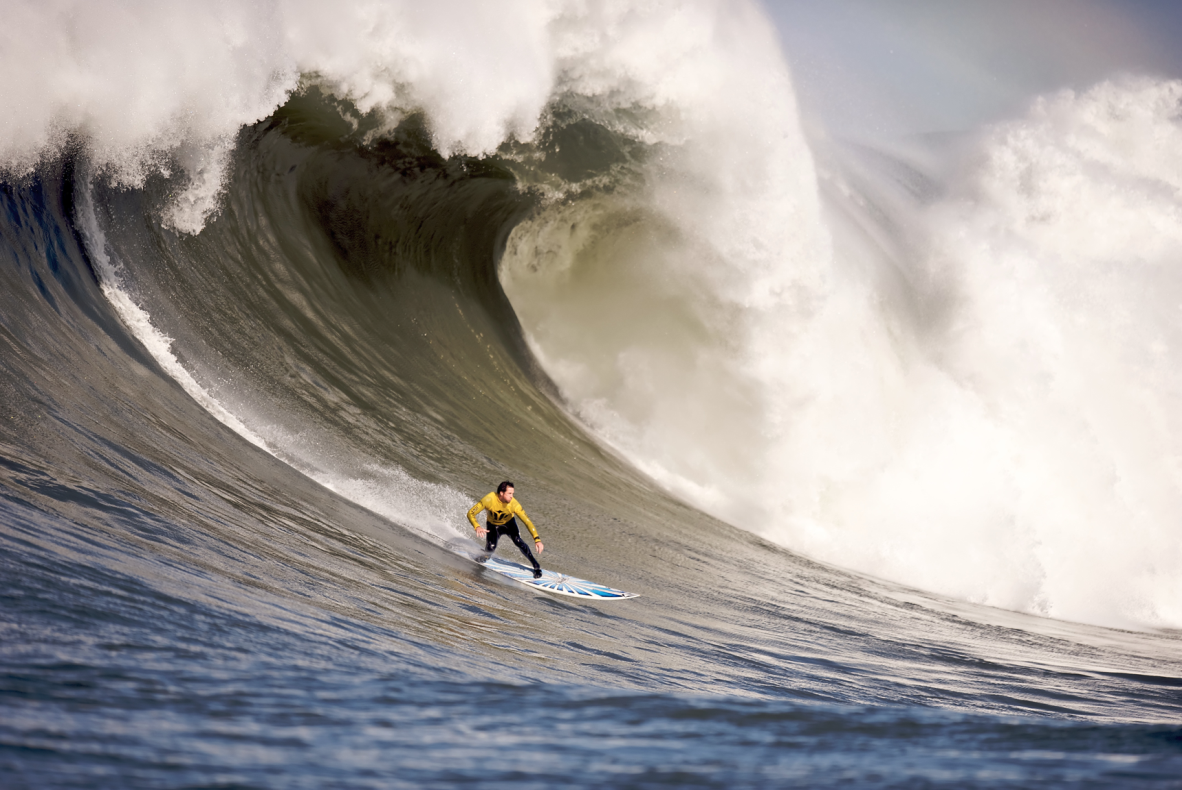 …These.
What do you notice or wonder about these waves?
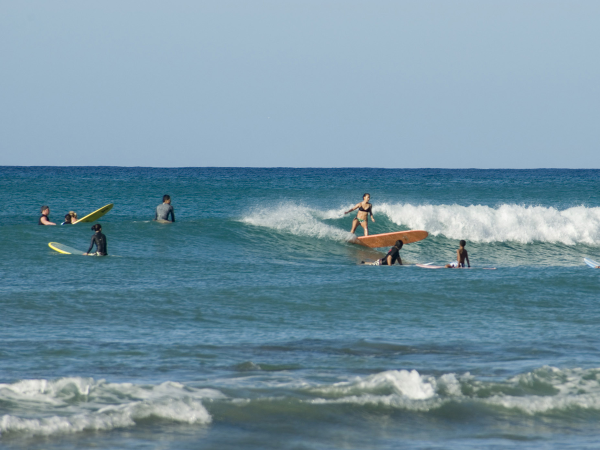 [Speaker Notes: Give students time to consider this…]
What is a wave?
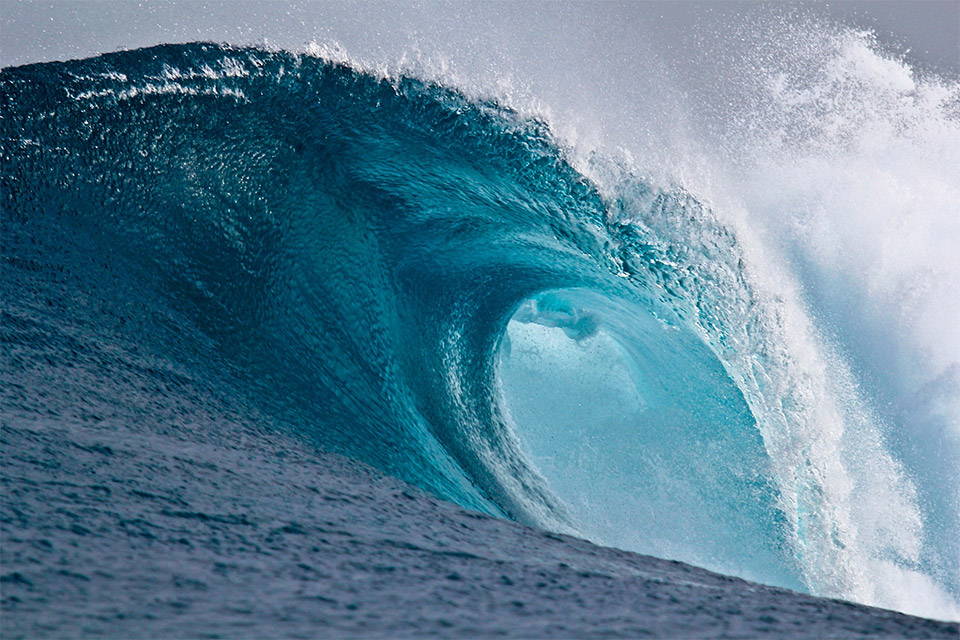 https://upload.wikimedia.org/wikipedia/commons/5/55/Large_breaking_wave.jpg
[Speaker Notes: Ask students “what is a wave?” and have them share their ideas based upon their claims, evidence, and reasoning.

A wave is the movement of energy, not matter. A wave carries energy from one location to another. Some waves are mechanical and move through matter (again, waves don’t carry matter), like water, a slinky, dominoes, or a jump rope. Other waves don’t need matter to move (note: your students will get there in future lessons with visible light and other electromagnetic radiation). 

What transfers energy to the ocean to create the wave in this photo? Wind energy from the air.]
Types of waves
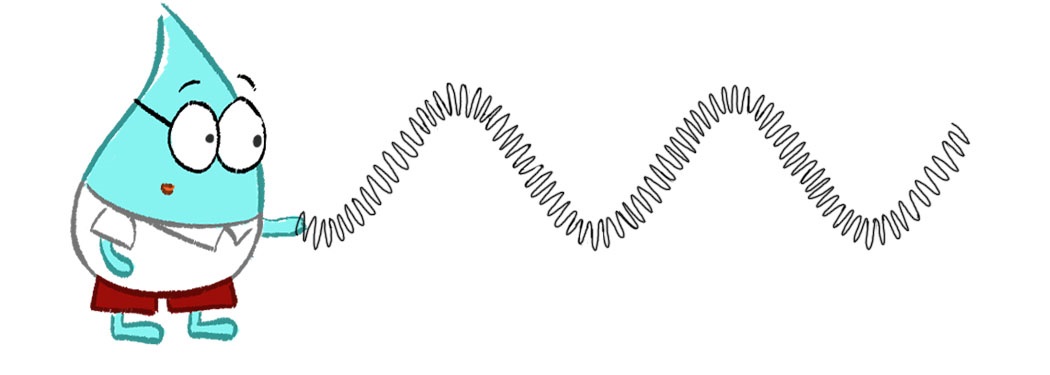 Transverse



Longitudinal



Surface
Wavelength
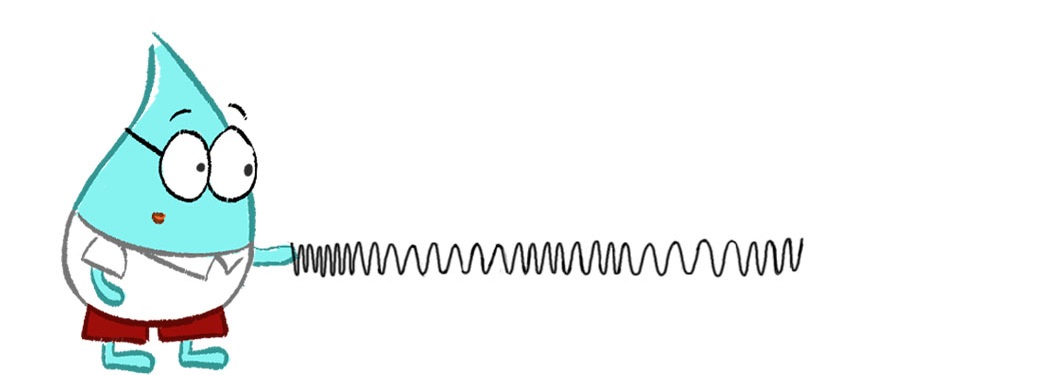 Expansion
Compression
Wavelength
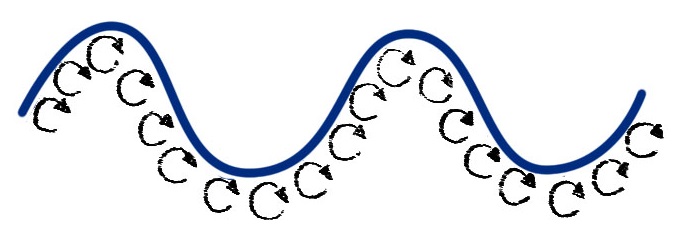 [Speaker Notes: Waves come in many shapes and forms. While all waves share some basic characteristic properties and behaviors, some waves can be distinguished from others based on some observable (and some non-observable) characteristics. It is common to categorize waves based on these distinguishing characteristics.

(Note: have a couple of students use a slinky to demonstrate each wave type for the class)

These categories are based upon direction of energy transport.

Transverse: a wave in which particles of the medium move in a direction perpendicular to the direction that the wave moves

Longitudinal: a wave in which particles of the medium move in a direction parallel to the direction that the wave moves

Surface: a wave in which particles of the medium undergo a circular motion. Surface waves are neither longitudinal nor transverse.]
Transverse
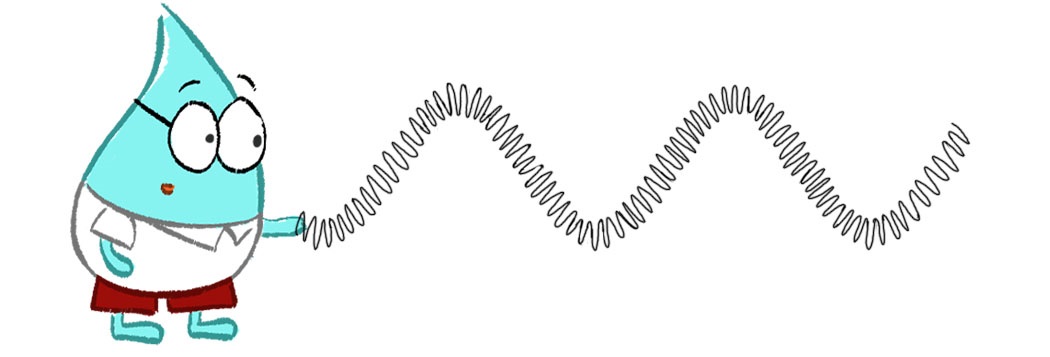 Crest
Trough
Wavelength
[Speaker Notes: Crest-highest point of a transverse wave

Trough-lowest point of a transverse wave

Examples (e.g., water waves)]
Longitudinal
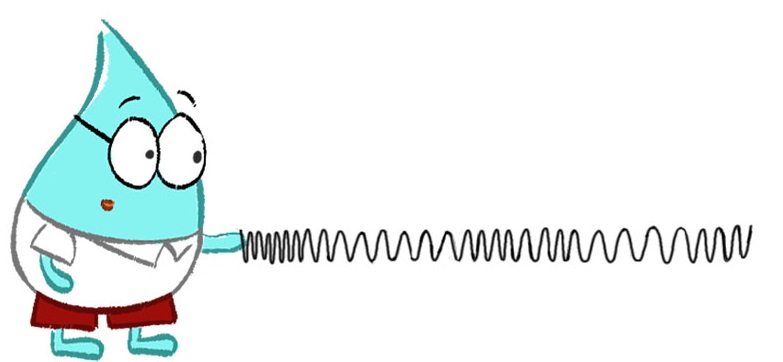 Compression
Expansion
Wavelength
[Speaker Notes: Compression-densest part of a longitudinal wave

Rarefication/Expansion-least dense part of a longitudinal wave

Examples: Sound waves]